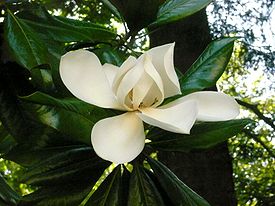 Покрытосеменные (цветковые) растения
Shabalina Alina
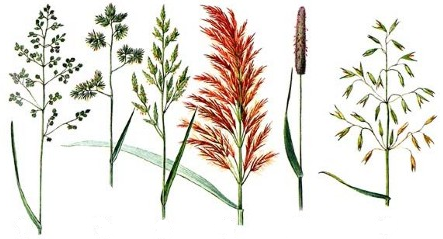 Цветковые
Однодольные
Двудольные
Цветковые растения, покрытосеменные (Magnoliophyta, или Angiospermae), отдел   высших растений, имеющих цветок. Насчи-  тывает свыше 400 семейств, более 12 000 родов  и, вероятно, не менее 235 000 видов. По числу видов цветковые растения значительно превосходят все остальные группы высших растений, вместе взятые.
Однодольные
Лилейные
Луковые
Злаки
Представители многолетние луковичные и корневищные травы. Примеры: Гиацинт, лилия, тюльпан, сцилла и д.р.
Все представители- многолетние травы. Большинство- луговые, некоторые травы- обитатели степей, саванн. Примеры: Агапантус, лук гигантский, лук-порей и т.д.
Большинство представителей- травы, но есть кустарниковые и древесные формы. Примеры: Пшеница, бамбук, кукуруза, сахарный тростник и т.п.
Двудольные
Розоцветные
Мотыльковые
Пасленовые
Крестоцветные
Входит более 17000 видов. Примеры: соя, горох, нут, фасоль-                        одни из  древ-      нейших                  куль-                     турных               растений.                     И Т.П.
Представители: картофель, табак, томат,    паслен, физалис,
Входит более 3000 видов. Примеры:
  Плодовые деревья: миндаль, яблоня, черешня
Кустарники: вишня, малина ежевика
Травы: земляника садовая
лекарственные: репешок, калган
   И Т.Д.
Входит 3200видов, среди них преобладают травянистые растения, в том числе однолетние, двулетние, многолетние. Многие представители- давние культурные растения: капуста, редька, репа, брюква, горчица, хрен.                    И Т.Д.
Сложноцветные
красавка-беладонна,
В этом семействе насчитывается более 20000видов, преобладают травы, но есть полукустарники, кустарники, невысокие деревья. Среди них немало медоносов,лекарственных растений.   И Д.Р.
дурман обык-новенный                     И Т.П.
Строение цветка
Эволюция Покрытосеменных
По всем данным, эволюция цветковых растений с самого начала шла путем очень широкой адаптивной радиации и очень быстрыми темпами. В результате, уже к середине мелового периода Цветковые достигли очень большого разнообразия форм. К этому времени уже возникли все основные систематические группы покрытосеменных вплоть до многих родов. Начиная с середины мелового периода они занимают доминирующее положение. Даже в хвойных лесах Цветковые играют                                значительную роль, так как с ними                                        тесно связана эволюция наземного                                  животного мира, особенно                                               насекомых, птиц и млекопитающих.
Необычные цветковые растения
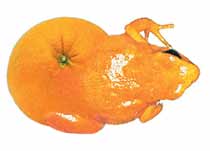 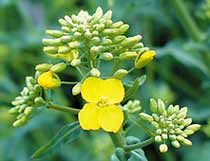 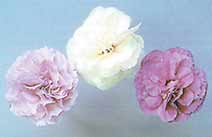 Как вам такой апельсинчик? Аппетитно выглядит?
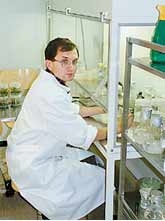 Одним словом вот один из неудачных экспериментов  таких с виду безобидных…
Рапс
Поле, засеянное рапсом
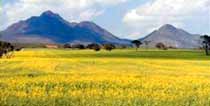 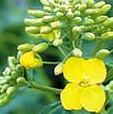 Рапс масличный                                                    в диком виде не                          встречается. Возник 
   в результате естественного               скрещивания капусты                          листовой и полевой; внешне              напоминает сурепку. В                     настоящее время рапс — основная масличная культура во многих странах мира, а также частый объект генетической модификации.
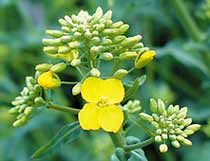 Трансгенные гвоздики
Одна Австралийская фирма производит  трансгенные гвоздики сорта Лунная пыль: в  гены белой гвоздики встроены гены из других цветов, отвечающие за голубую и фиолетовую окраски.
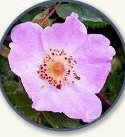 Спасибо за внимание!